Forum de l’orientation des élèves de Terminale Scientifique 
Vendredi 23 Novembre 2018


15h-16h30 pour les élèves de T6 et T9
16h30-18h pour les élèves de T7 et T8
18h-19h pour les parents et les élèves qui souhaitent prolonger
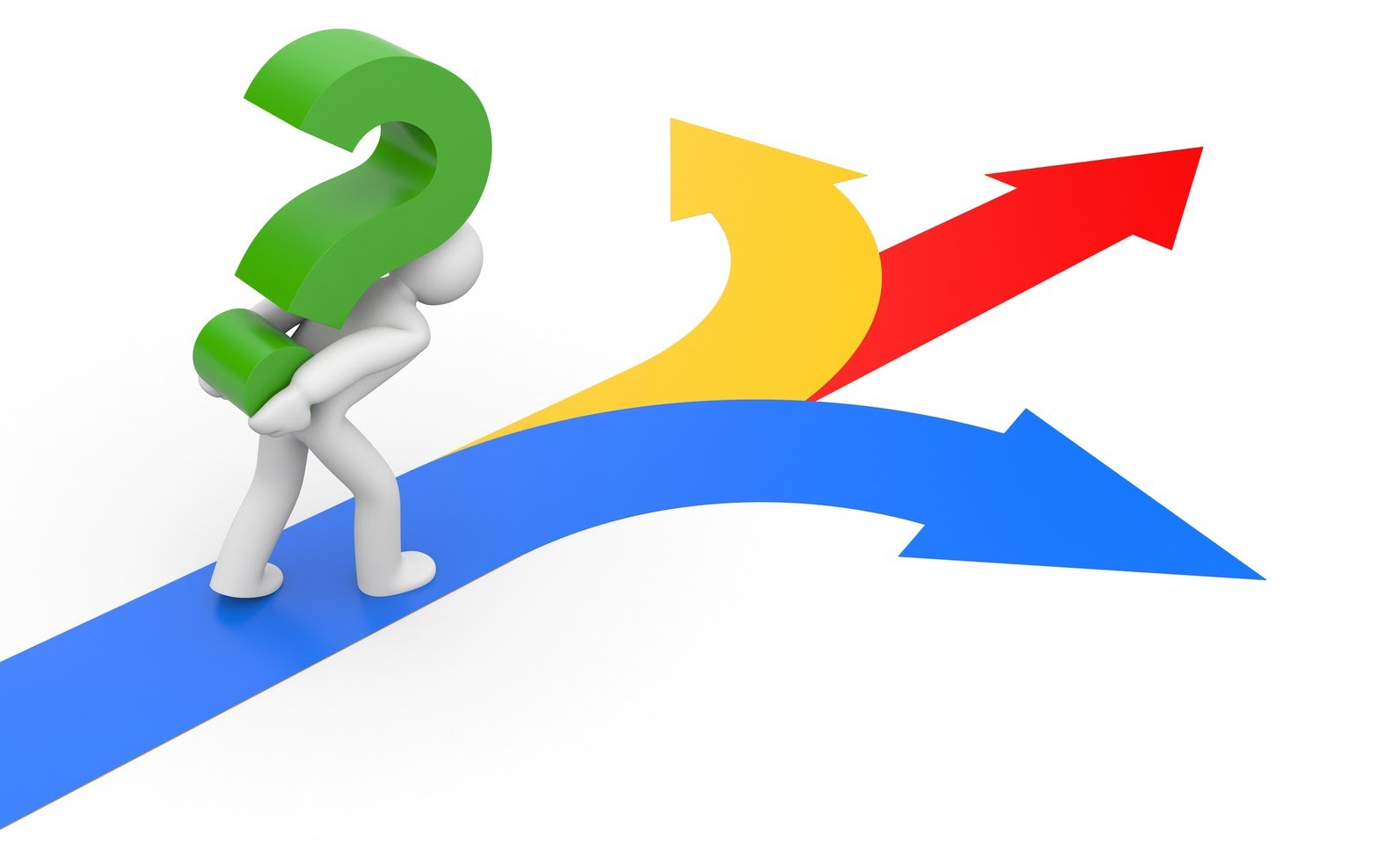